International Student Academic Support
Director, Rob Troyer


Report to Faculty Senate	May 2018
Provost, VP Academic Affairs
INTL Ed & Dev, Neng Yang
Registrar
CAI
ROTC
Assoc. Provost, Susan Monahan
Graduate
Programs
Research Institute
Dean, COE
Dean, Library
Academic Affairs
Policing Institute
Dean, LAS
Writing Center
INTL Academic Support, Rob Troyer
Honors
Advising
Office of International Education and Development

Director + 5 full-time staff, Maaske Hall
		International Students
Recruiting and INTL Agreement Programs
Admissions
Immigration
Initial Orientation
International Advising
International Club, Saudi Club, Chinese Students and Scholars Association
	Study Abroad
	Visiting Scholars
INTL Ed & Dev, Neng Yang
Assoc. Provost, Susan Monahan
INTL Academic Support, Rob Troyer
Office of International Student 
	Academic Support

Director (.5 fte) + 1 full-time staff, APS 501
		Coordinate Courses
ICS 110: First Year Exp for INTL Students
WR 115 and 122 for INTL Students
LING 136: Academic Discourse for INTL Students
	English Tutoring Center
	Conversation Partners
	Educational Advising
	Technology & Test Proctoring
	Consultation with Faculty
English Tutoring Center: 	Reading Comprehension, Speaking, Listening, Grammar, Paraphrasing
	32 hours per week (Mon-Thurs: 12-5pm APS 501, 7-10pm Library 228)
	Tutors are students in the Teaching English as a Foreign Language Certificate Program
English Tutoring Center: 	Reading Comprehension, Speaking, Listening, Grammar, Paraphrasing
	32 hours per week (Mon-Thurs: 12-5pm APS 501, 7-10pm Library 228)
	Tutors are students in the Teaching English as a Foreign Language Certificate Program
Conversation Partners: 	Weekly informal 1-on-1 or small group conversation (once/week, apprx 1 hr)
	Weeks 1-2: sign-up, Week 3: First Meeting Welcome Party
	Weeks 4-Finals: weekly meetings
Educational Advising

Qin Ma
Primary instructor of ICS 110
Tracks INTL student academic standing
proactively engages with struggling students
coordinates with Student Success team
Academic advising, Registration, and Acculturation assistance
Assists with coordination and promotion of
	Conversation Partners, English Tutoring Center, Test proctoring, Technology
Listening
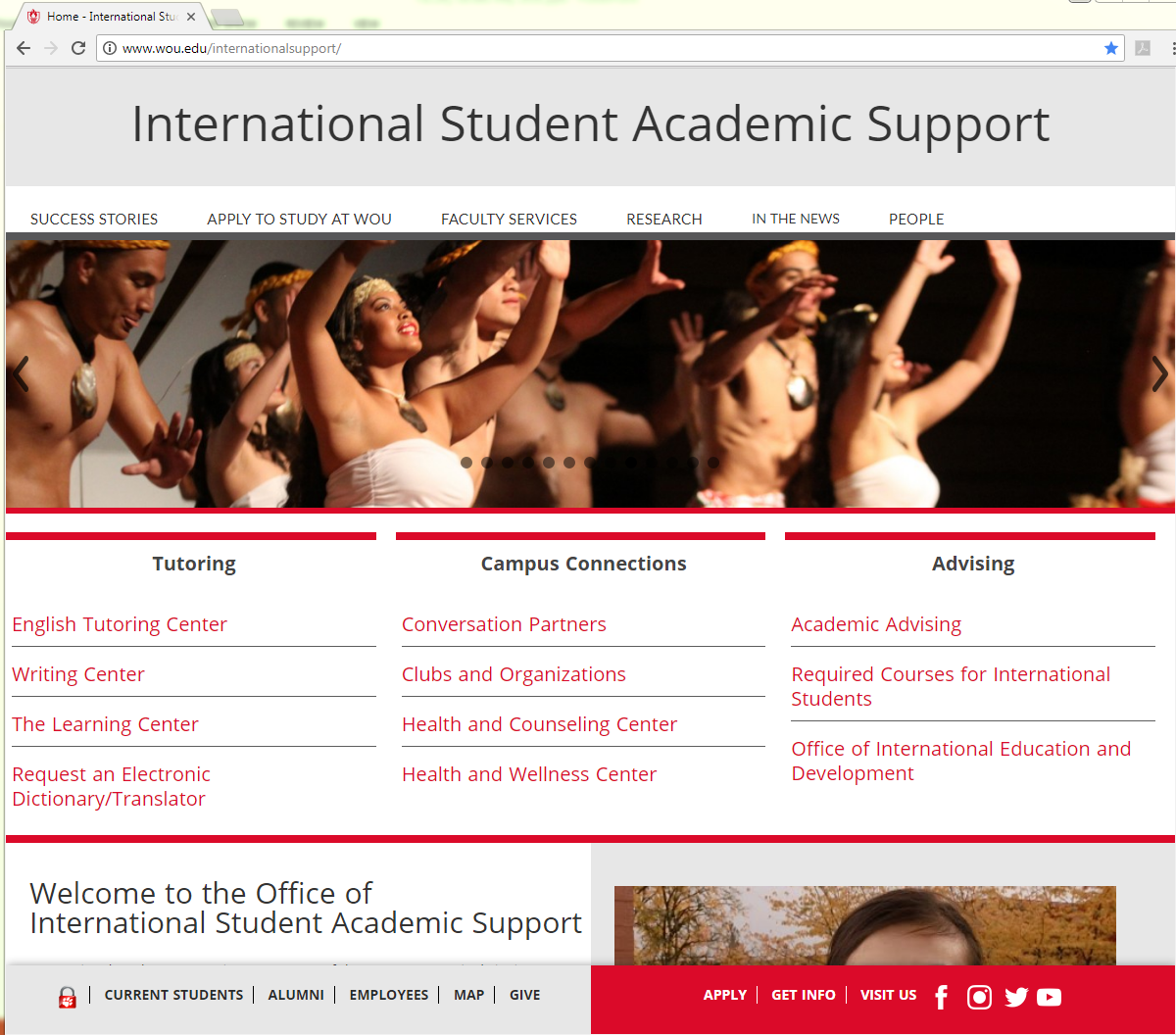 Our student services
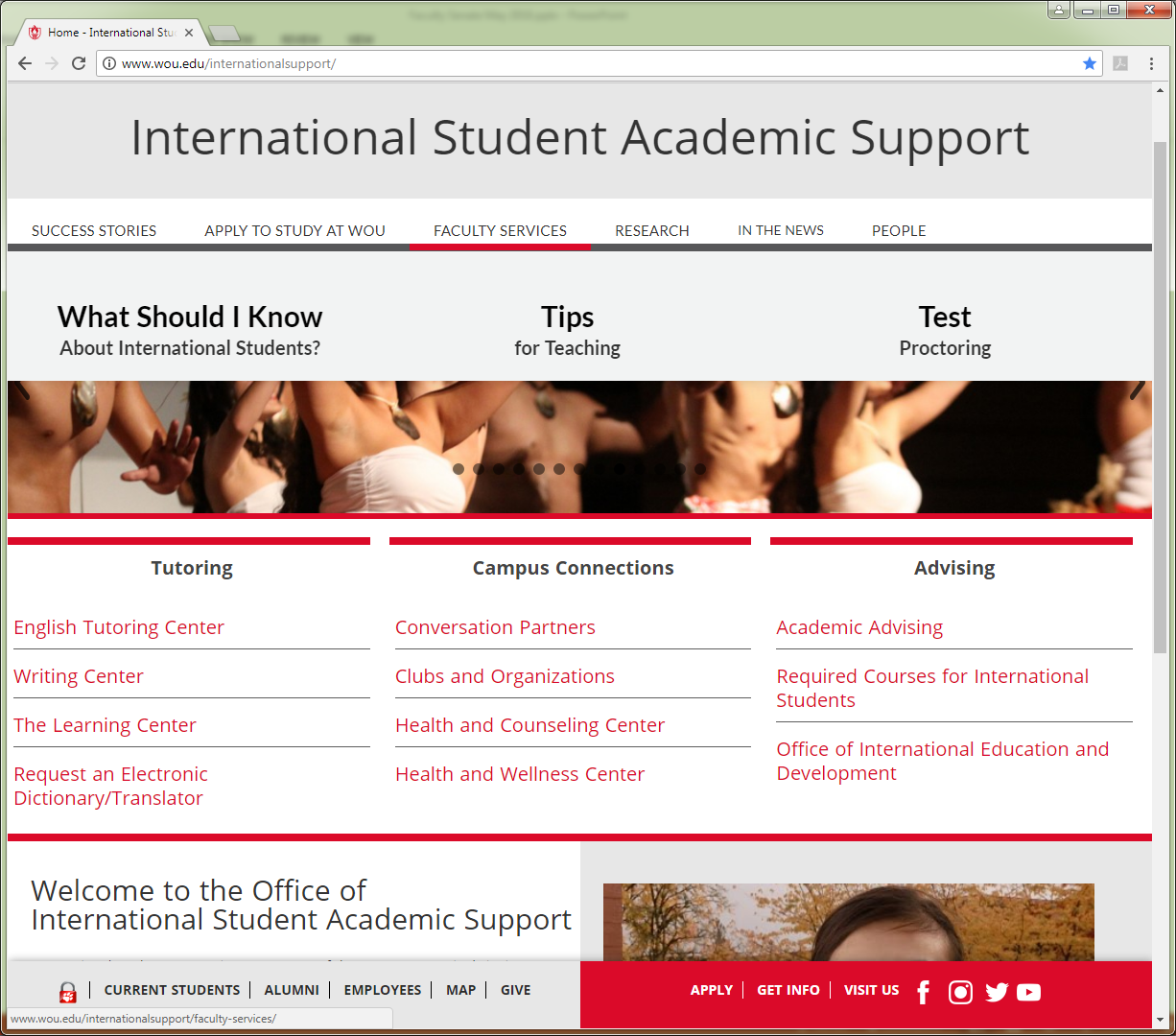 Technology

Electronic Dictionaries
Available for 4-hour check-out from the Library
No internet connection
No internal storage
Smartpens
Available for term check-out
Record lectures with audio synched to handwritten notes
Being replaced with mobile apps with similar functionality
Consultation with Faculty

Individual 
Email, phone, face to face
Questions regarding language and intercultural communication
Student focus and/or Instructor focus
with Students
Facilitate meetings between instructor and one or more students
Clarification of coursework and behavioral expectations

Consultation with Students